Distributed SystemsCS 15-440
Pregel
Lecture 19, November 06, 2019

Mohammad Hammoud
Today…
Last Session:
Hadoop


Today’s Session:
Pregel

Announcements:
Quiz II is on Wednesday, November 13 
PS4 is out. It is due on November 14 by midnight
P3 is due on November 20 by midnight
Distributed Analytics Frameworks
Pregel
Architectural & Scheduling
Models
Introduction & Execution Model
Programming Model
Google’s Pregel
MapReduce is a good fit for a wide array of large-scale applications but ill-suited for graph processing

Pregel is a large-scale “graph-parallel” distributed analytics framework

Some Characteristics:
In-Memory across iterations (or super-steps)
High scalability
Automatic fault-tolerance
Flexibility in expressing graph algorithms
Message-Passing programming model
Tree-style, master-slave architecture
Synchronous

Pregel is inspired by Valiant’s Bulk Synchronous Parallel (BSP) model
The BSP Model
Iterations
Data
Data
Data
Data
CPU 1
CPU 1
CPU 1
Data
Data
Data
Data
Data
Data
Data
Data
CPU 2
CPU 2
CPU 2
Data
Data
Data
Data
Data
Data
Data
Data
CPU 3
CPU 3
CPU 3
Data
Data
Data
Data
Data
Data
Data
Data
5
Barrier
Barrier
Barrier
Super-Step 1
Super-Step 2
Super-Step 3
Google’s Pregel: A Bird’s Eye View
The input to Pregel is a directed graph, which can be stored on a distributed storage layer (e.g., GFS or Bigtable)

The input graph is partitioned (e.g., using hash partitioning) and distributed across cluster machines

Execution is pursued in super-steps and final output can be stored again in a distributed storage layer
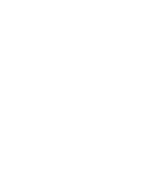 HDFS BLK
A Master Machine
HDFS BLK
Dataset
To HDFS
HDFS BLK
HDFS
HDFS BLK
Distributed Analytics Frameworks
Pregel
Architectural & Scheduling
Models
Introduction & Execution Model
Programming Model
Workflow and the Programming Model
A user-defined function (say F) is executed at each vertex (say V)

F can read messages sent to V in super-step S – 1 and send messages to other vertices, which will receive them at super-step S + 1

F can modify the state of V and its 
     outgoing edges

F can alter the topology of the graph

Messages in F are “explicitly” sent/received by programmers
Hence, Pregel employs a message-passing programming model
Machines
Local Computations
Communication
BarrierSynchronization
Vertical Structure of a Super-Step
When Does a Pregel Program Terminate?
A Pregel program works as follows:
At super-step 0, every vertex is active
ONLY active vertices in any super-step perform computations
A vertex deactivates itself by voting to halt
It, subsequently, enters an inactive state
A vertex can return to an active state if it receives an external message






A Pregel program terminates when:
All vertices are inactive 
And, there are no messages in transit
Vote to Halt
Message Received
Active
Inactive
Vertex State Machine
Example: Find Max Value
Blue Arrows 
are messages
3
3
6
6
6
6
6
6
2
2
2
6
1
1
6
6
6
6
2
6
Blue vertices 
have voted to halt
S1
6
6
6
S2
6
S3
Distributed Analytics Frameworks
Pregel
Architectural & Scheduling
Models
Introduction & Execution Model
Programming Model
The Architectural and Scheduling Models
Pregel assumes a tree-style network topology and a master-slave architecture
Core Switch
Rack Switch
Rack Switch
Master
Worker4
Worker3
Worker1
Worker5
Worker2
Push work (i.e., partitions) to all workers
12
Send Completion Signals
When the master receives the completion signal from every worker in super-step S, it starts super-step S + 1
Google’s Pregel: Summary
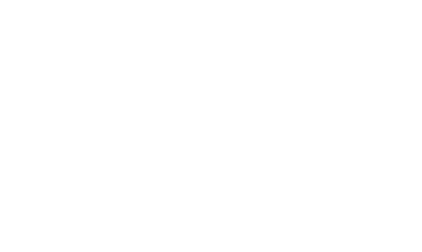 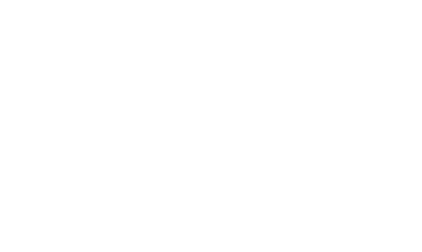 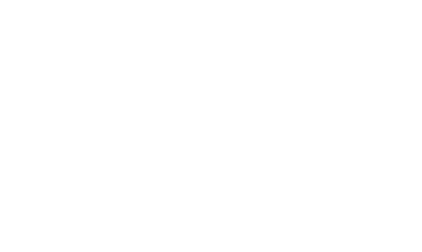 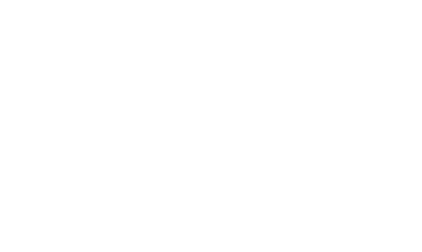 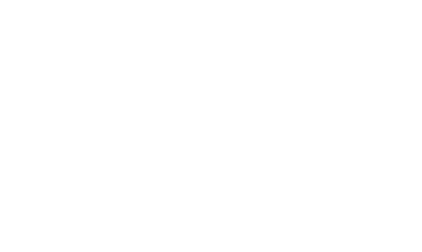 MapReduce vs. Pregel
Next Class…
GraphLap
15